Núcleo Norte: Corrida Dia do Pai
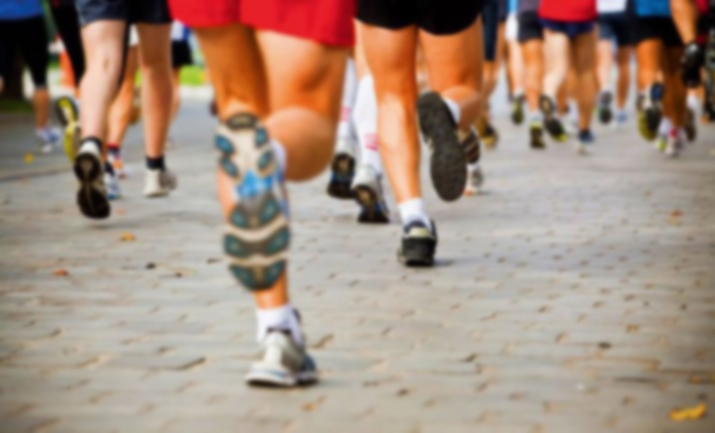 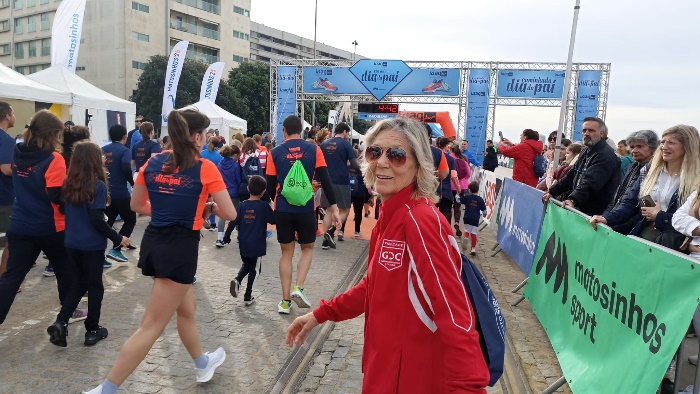 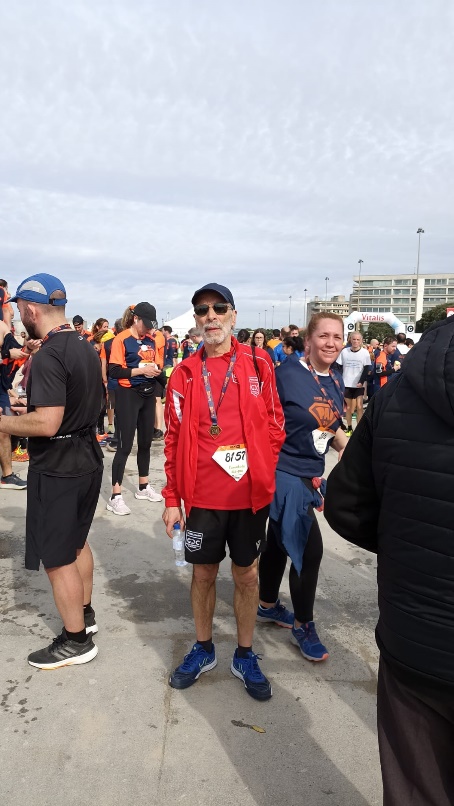 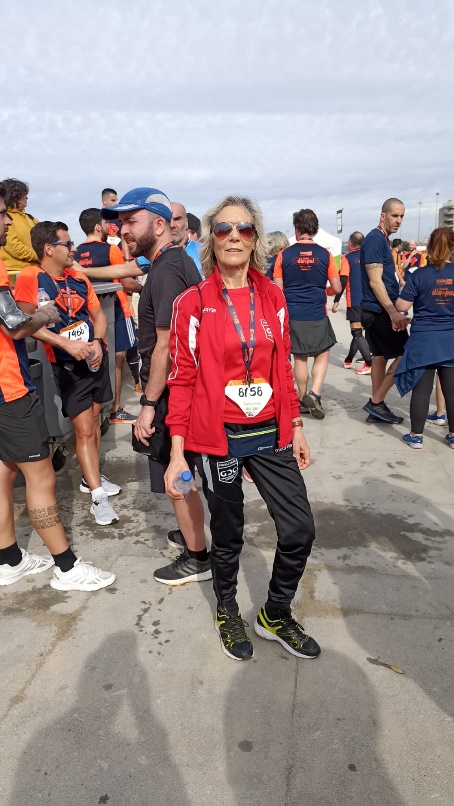 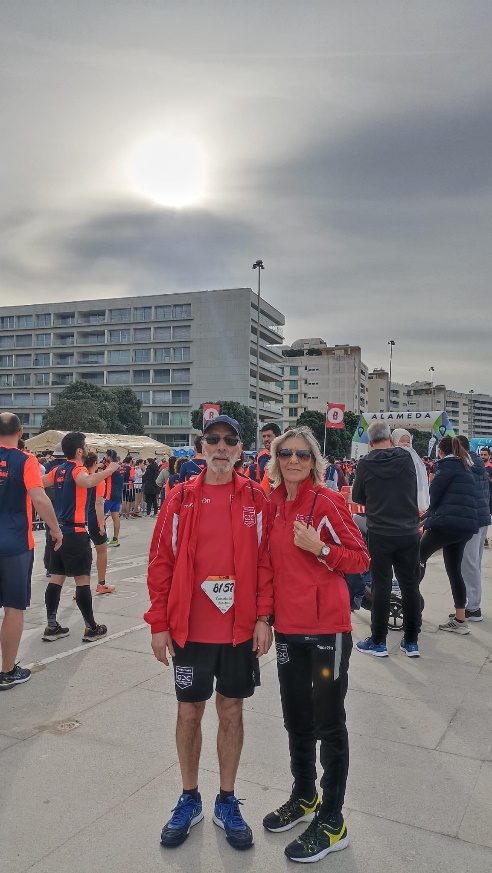 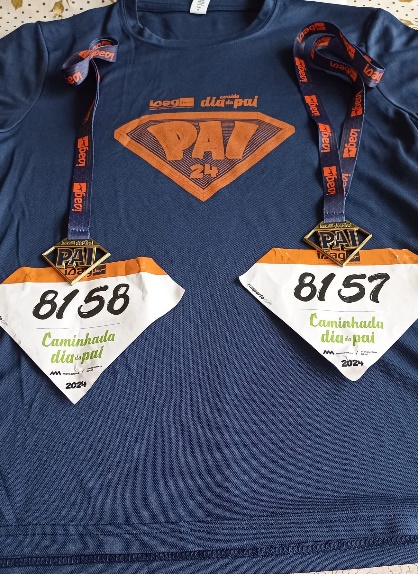